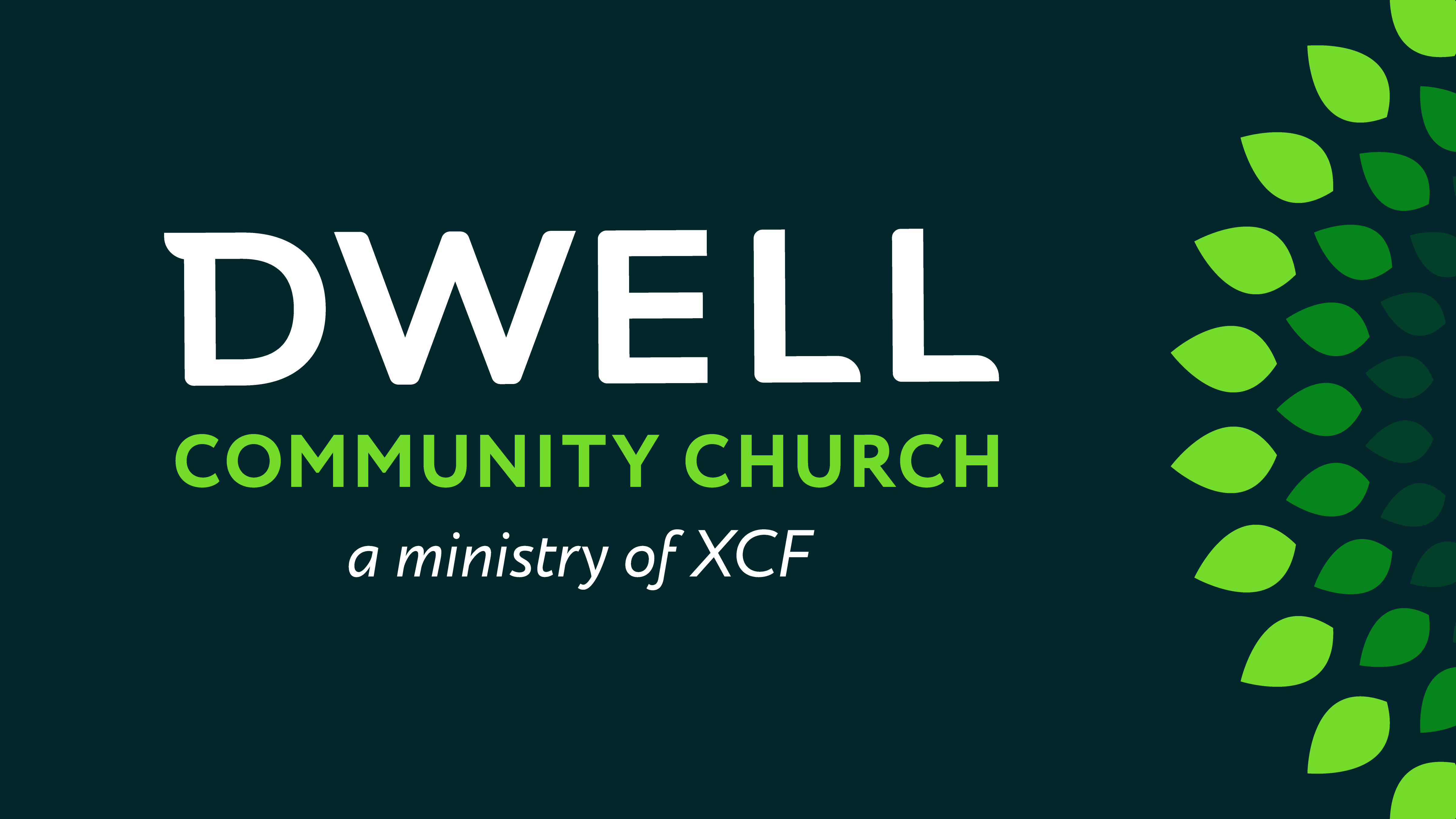 Mark 2
Jesus’ Subverts    the Status Quo
Mark 2
Mark 2:13 Then Jesus went out to the lakeshore again and taught the crowds that were coming to him.
Mark 2
Mark 2:13 Then Jesus went out to the lakeshore again and taught the crowds that were coming to him. 
14 As he walked along, he saw Levi son of Alphaeus sitting at his tax collector’s booth. “Follow me and be my disciple,” Jesus said to him. So Levi got up and followed him.
Mark 2
15 Later, Levi invited Jesus and his disciples to his home as dinner guests, along with many tax collectors and other disreputable sinners.
Mark 2
15 Later, Levi invited Jesus and his disciples to his home as dinner guests, along with many tax collectors and other disreputable sinners.
Mark 2
Israel was under   foreign occupation.
Taxes not for   domestic government   and services 
Not graduated with   deductions for   charitable giving...  
Collector’s incentive   system with quota
15 Later, Levi invited Jesus and his disciples to his home as dinner guests, along with many tax collectors and other disreputable sinners.
Mark 2
Israel was under   foreign occupation.
Armed guards   supplied to collectors
15 Later, Levi invited Jesus and his disciples to his home as dinner guests, along with many tax collectors and other disreputable sinners.
Mark 2
Regular society   lashed back the best   they could
Tax collectors were   completely excluded   from normal society
Only those who were   already excluded   would take the job
Their money was   declared “unclean”
15 Later, Levi invited Jesus and his disciples to his home as dinner guests, along with many tax collectors and other disreputable sinners.
Mark 2
Some Rabbis taught that being a tax collector was an unforgivable state
They were usually quite wealthy, but had no way to spend their money
Therefore, usually had to spend on those who didn’t care where the money came from
15 Later, Levi invited Jesus and his disciples to his home as dinner guests, along with many tax collectors and other disreputable sinners.
Mark 2
Rabbis allowed a special dispensation to lie to tax collectors
Even the Romans hated them. Cicero – Wild beasts in human form
15 Later, Levi invited Jesus and his disciples to his home as dinner guests, along with many tax collectors and other disreputable sinners.
Mark 2
15 Later, Levi invited Jesus and his disciples to his home as dinner guests, along with many tax collectors and other disreputable sinners.
Mark 2
15 Later, Levi invited Jesus and his disciples to his home as dinner guests, along with many tax collectors and other disreputable sinners.
This party was populated    by prostitutes, criminals,    rejects, beggars, drunks—   the underworld of this culture
Mark 2
15 Later, Levi invited Jesus and his disciples to his home as dinner guests, along with many tax collectors and other disreputable sinners.
Probably pretty wild!
Mark 2
15 Later, Levi invited Jesus and his disciples to his home as dinner guests, along with many tax collectors and other disreputable sinners.
Mark 2
15 Later, Levi invited Jesus and his disciples to his home as dinner guests, along with many tax collectors and other disreputable sinners. (There were many people of this kind among Jesus’ followers.)
Mark 2
16 But when the teachers of religious law who were Pharisees saw him eating with tax collectors and other sinners, they asked his disciples, “Why does he eat with such scum?”
Mark 2
16 But when the teachers of religious law who were Pharisees saw him eating with tax collectors and other sinners, they asked his disciples, “Why does he eat with such scum?”
Pharisees = “The   separated ones”   (Hebrew persahin,   from parash, “to   separate”)
Mark 2
16 But when the teachers of religious law who were Pharisees saw him eating with tax collectors and other sinners, they asked his disciples, “Why does he eat with such scum?”
Pharisees = “The   separated ones”   (Hebrew persahin,   from parash, “to   separate”)
Separation from evil,   including evil people
Mark 2
Pharisees = fortress   theologians
Focus on the dangers   posed by evil people
Luke 18 “people who   trusted in themselves   that they were   righteous, and viewed   others with contempt”
16 But when the teachers of religious law who were Pharisees saw him eating with tax collectors and other sinners, they asked his disciples, “Why does he eat with such scum?”
Mark 2
Pharisees = fortress   theologians
Focus on the dangers   posed by evil people
Luke 18 “people who   trusted in themselves   that they were   righteous, and viewed   others with contempt”
16 But when the teachers of religious law who were Pharisees saw him eating with tax collectors and other sinners, they asked his disciples, “Why does he eat with such scum?”
Mark 2
Pharisees = fortress   theologians
Focus on the dangers   posed by evil people
Luke 18 “people who   trusted in themselves   that they were   righteous, and viewed   others with contempt”
16 But when the teachers of religious law who were Pharisees saw him eating with tax collectors and other sinners, they asked his disciples, “Why does he eat with such scum?”
1
Mark 2
Pharisees = fortress   theologians
Focus on the dangers   posed by evil people
Luke 18 “people who   trusted in themselves   that they were   righteous, and viewed   others with contempt”
16 But when the teachers of religious law who were Pharisees saw him eating with tax collectors and other sinners, they asked his disciples, “Why does he eat with such scum?”
1
2
Mark 2
This is the mindset Jesus came to subvert
Pharisees = fortress   theologians
Focus on the dangers   posed by evil people
Luke 18 “people who   trusted in themselves   that they were   righteous, and viewed   others with contempt”
16 But when the teachers of religious law who were Pharisees saw him eating with tax collectors and other sinners, they asked his disciples, “Why does he eat with such scum?”
1
2
Mark 2
10 “Two men went to the Temple to pray. One was a Pharisee, and the other was a despised tax collector.
This is the mindset Jesus came to subvert
Pharisees = fortress   theologians
Focus on the dangers   posed by evil people
Luke 18 “people who   trusted in themselves   that they were   righteous, and viewed   others with contempt”
16 But when the teachers of religious law who were Pharisees saw him eating with tax collectors and other sinners, they asked his disciples, “Why does he eat with such scum?”
1
2
Mark 2
10 “Two men went to the Temple to pray. One was a Pharisee, and the other was a despised tax collector. 
11 The Pharisee stood by himself and prayed this prayer﻿﻿: ‘I thank you, God, that I am not a sinner like everyone else.
This is the mindset Jesus came to subvert
Pharisees = fortress   theologians
Focus on the dangers   posed by evil people
Luke 18 “people who   trusted in themselves   that they were   righteous, and viewed   others with contempt”
16 But when the teachers of religious law who were Pharisees saw him eating with tax collectors and other sinners, they asked his disciples, “Why does he eat with such scum?”
1
2
Mark 2
For I don’t cheat, I don’t sin, and I don’t commit adultery. I’m certainly not like that tax collector!
This is the mindset Jesus came to subvert
Pharisees = fortress   theologians
Focus on the dangers   posed by evil people
Luke 18 “people who   trusted in themselves   that they were   righteous, and viewed   others with contempt”
16 But when the teachers of religious law who were Pharisees saw him eating with tax collectors and other sinners, they asked his disciples, “Why does he eat with such scum?”
1
2
Mark 2
For I don’t cheat, I don’t sin, and I don’t commit adultery. I’m certainly not like that tax collector! 
12 I fast twice a week, and I give a tenth of my income.’
This is the mindset Jesus came to subvert
Pharisees = fortress   theologians
Focus on the dangers   posed by evil people
Luke 18 “people who   trusted in themselves   that they were   righteous, and viewed   others with contempt”
16 But when the teachers of religious law who were Pharisees saw him eating with tax collectors and other sinners, they asked his disciples, “Why does he eat with such scum?”
1
2
Mark 2
13 “But the tax collector stood at a distance and dared not even lift his eyes to heaven as he prayed. Instead, he beat his chest in sorrow, saying, ‘O God, be merciful to me, for I am a sinner.’
This is the mindset Jesus came to subvert
Pharisees = fortress   theologians
Focus on the dangers   posed by evil people
Luke 18 “people who   trusted in themselves   that they were   righteous, and viewed   others with contempt”
16 But when the teachers of religious law who were Pharisees saw him eating with tax collectors and other sinners, they asked his disciples, “Why does he eat with such scum?”
1
2
Mark 2
14 I tell you, this sinner, not the Pharisee, returned home justified before God. For those who exalt themselves will be humbled, and those who humble themselves will be exalted.”
This is the mindset Jesus came to subvert
Pharisees = fortress   theologians
Focus on the dangers   posed by evil people
Luke 18 “people who   trusted in themselves   that they were   righteous, and viewed   others with contempt”
16 But when the teachers of religious law who were Pharisees saw him eating with tax collectors and other sinners, they asked his disciples, “Why does he eat with such scum?”
1
2
Mark 2
14 I tell you, this sinner, not the Pharisee, returned home justified before God. For those who exalt themselves will be humbled, and those who humble themselves will be exalted.”
This is the mindset Jesus came to subvert
Pharisees = fortress   theologians
Focus on the dangers   posed by evil people
Luke 18 “people who   trusted in themselves   that they were   righteous, and viewed   others with contempt”
16 But when the teachers of religious law who were Pharisees saw him eating with tax collectors and other sinners, they asked his disciples, “Why does he eat with such scum?”
1
2
Mark 2
14 I tell you, this sinner, not the Pharisee, returned home justified before God. For those who exalt themselves will be humbled, and those who humble themselves will be exalted.”
This is the mindset Jesus came to subvert
Pharisees = fortress   theologians
Focus on the dangers   posed by evil people
Luke 18 “people who   trusted in themselves   that they were   righteous, and viewed   others with contempt”
16 But when the teachers of religious law who were Pharisees saw him eating with tax collectors and other sinners, they asked his disciples, “Why does he eat with such scum?”
1
2
Mark 2
This is the mindset Jesus came to subvert
Pharisees = fortress   theologians
Focus on the dangers   posed by evil people
Luke 18 “people who   trusted in themselves   that they were   righteous, and viewed   others with contempt”
16 But when the teachers of religious law who were Pharisees saw him eating with tax collectors and other sinners, they asked his disciples, “Why does he eat with such scum?”
1
2
Mark 2
17 When Jesus heard this, he told them, “It is not those who are healthy who need a physician, but those who are sick. I have not come to call those who think they are righteous, but those who know they are sinners.”
Mark 2
17 When Jesus heard this, he told them, “It is not those who are healthy who need a physician, but those who are sick. I have not come to call those who think they are righteous, but those who know they are sinners.”
Jesus hadn’t come to build a fort against sinners—he had come to find them!
Mark 2
17 When Jesus heard this, he told them, “It is not those who are healthy who need a physician, but those who are sick. I have not come to call those who think they are righteous, but those who know they are sinners.”
Jesus hadn’t come to build a fort against sinners—he had come to find them!
Mark 2
17 When Jesus heard this, he told them, “It is not those who are healthy who need a physician, but those who are sick. I have not come to call those who think they are righteous, but those who know they are sinners.”
Jesus wasn’t just tolerating these people, he loved them!
Mark 2
17 When Jesus heard this, he told them, “It is not those who are healthy who need a physician, but those who are sick. I have not come to call those who think they are righteous, but those who know they are sinners.”
He’s not saying sinful people have nothing to worry about
Mark 2
17 When Jesus heard this, he told them, “It is not those who are healthy who need a physician, but those who are sick. I have not come to call those who think they are righteous, but those who know they are sinners.”
Hosea 6
Mat. 9:13 “But go and learn what this means: ‘I desire compassion, and not sacrifice.’”
Mark 2
17 When Jesus heard this, he told them, “It is not those who are healthy who need a physician, but those who are sick. I have not come to call those who think they are righteous, but those who know they are sinners.”
These guys didn’t care about Matthew or his friends
Mark 2
17 When Jesus heard this, he told them, “It is not those who are healthy who need a physician, but those who are sick. I have not come to call those who think they are righteous, but those who know they are sinners.”
These guys didn’t care about Matthew or his friends
We should be like Jesus
Mark 2
Application:
In Mark 2, we see the collision of    fortress theology and outreaching    spiritual love
Fortress theology is self-    righteous, accusing, and mean-   spirited
Jesus’ outreaching love seeks    out those who admit their need
17 When Jesus heard this, he told them, “Healthy people don’t need a doctor—sick people do. I have not come to call those who think they are righteous, but those who know they are sinners.”
Mark 2
Application:

Jesus was excited about    reaching these people with his    love
17 When Jesus heard this, he told them, “Healthy people don’t need a doctor—sick people do. I have not come to call those who think they are righteous, but those who know they are sinners.”
Mark 2
Application:

Jesus was excited about    reaching these people with his    love
We can experience this    excitement too
17 When Jesus heard this, he told them, “Healthy people don’t need a doctor—sick people do. I have not come to call those who think they are righteous, but those who know they are sinners.”
Mark 2
Application:

Whatever our lives have    been in the past, God looks    at our hearts today
17 When Jesus heard this, he told them, “Healthy people don’t need a doctor—sick people do. I have not come to call those who think they are righteous, but those who know they are sinners.”